1.1. Сутність місцевого економічного розвитку
1
МІСЦЕВИЙ ЕКОНОМІЧНИЙ РОЗВИТОК

 – ЦЕ……


Обговорення…..
2
Як виглядає розвиток?(коли «космічні кораблі...»)
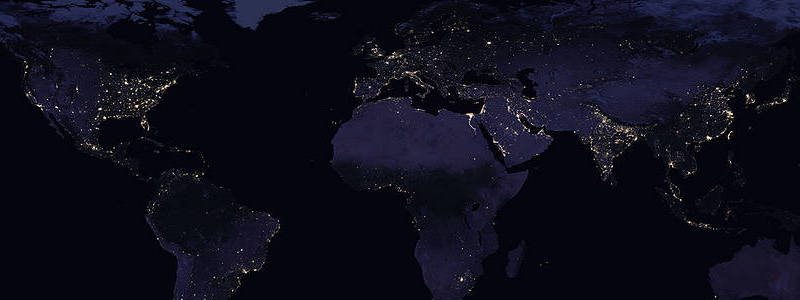 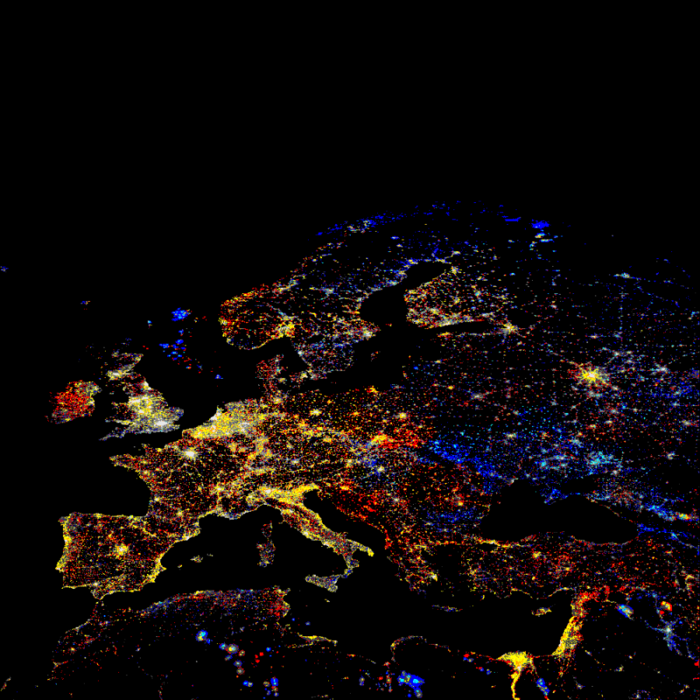 І Європа
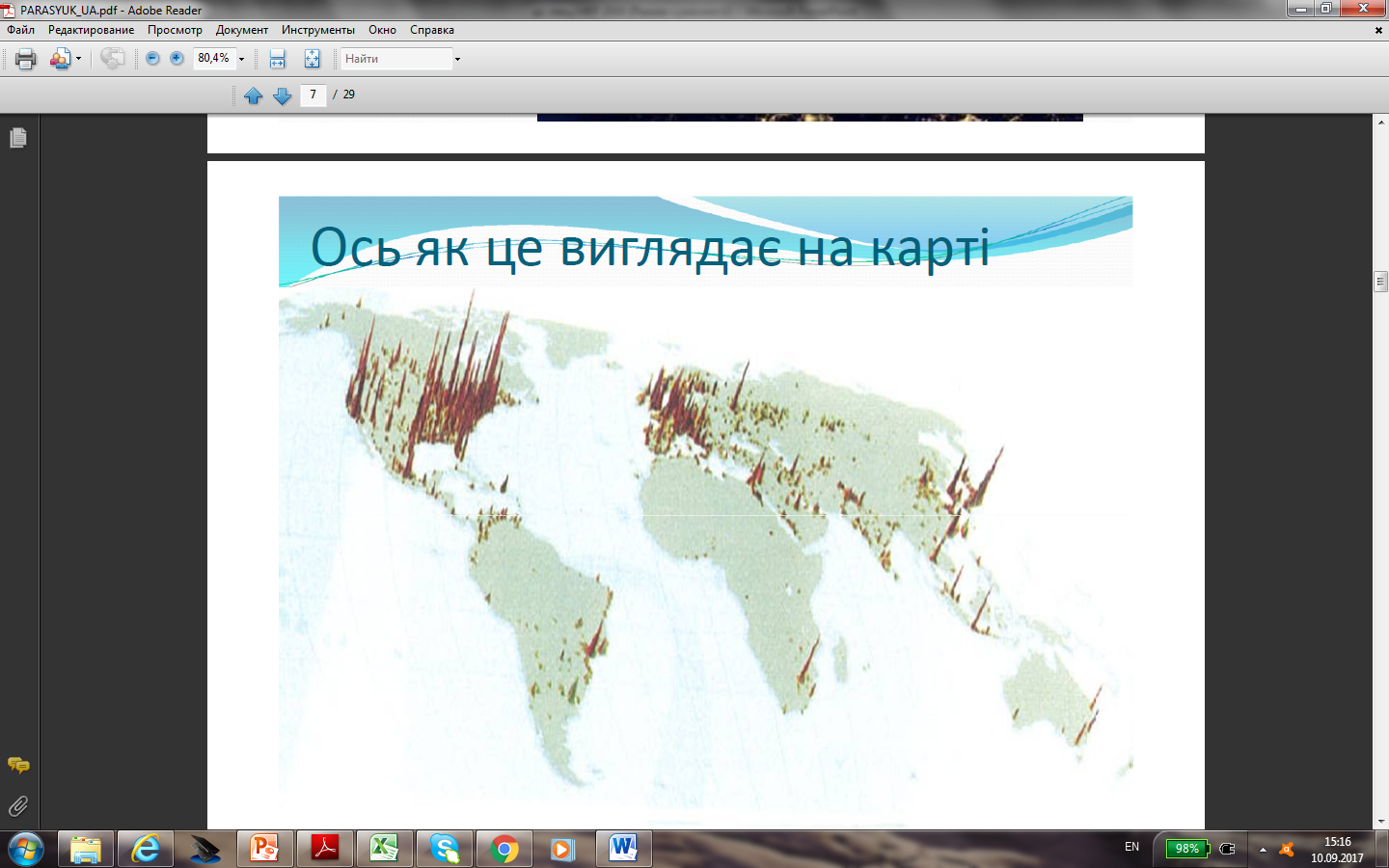 Або так: щільність авіарейсів
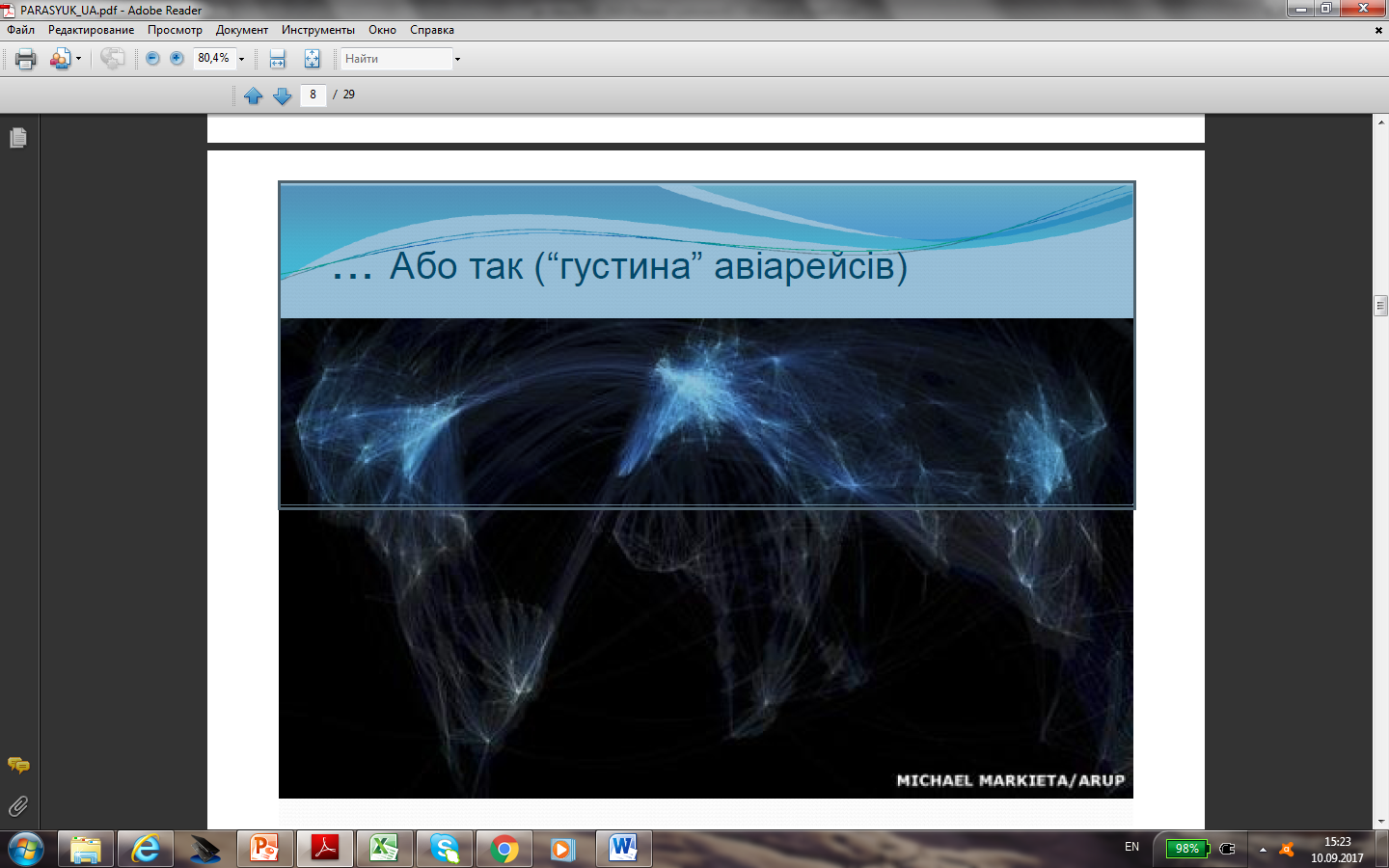 МІСЦЕВИЙ ЕКОНОМІЧНИЙ РОЗВИТОК:
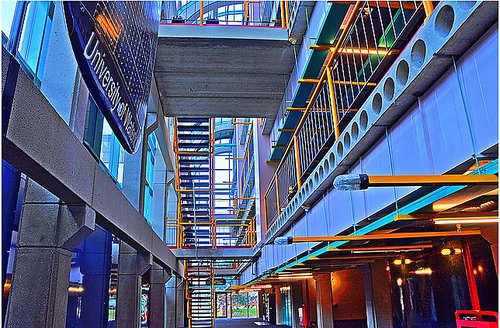 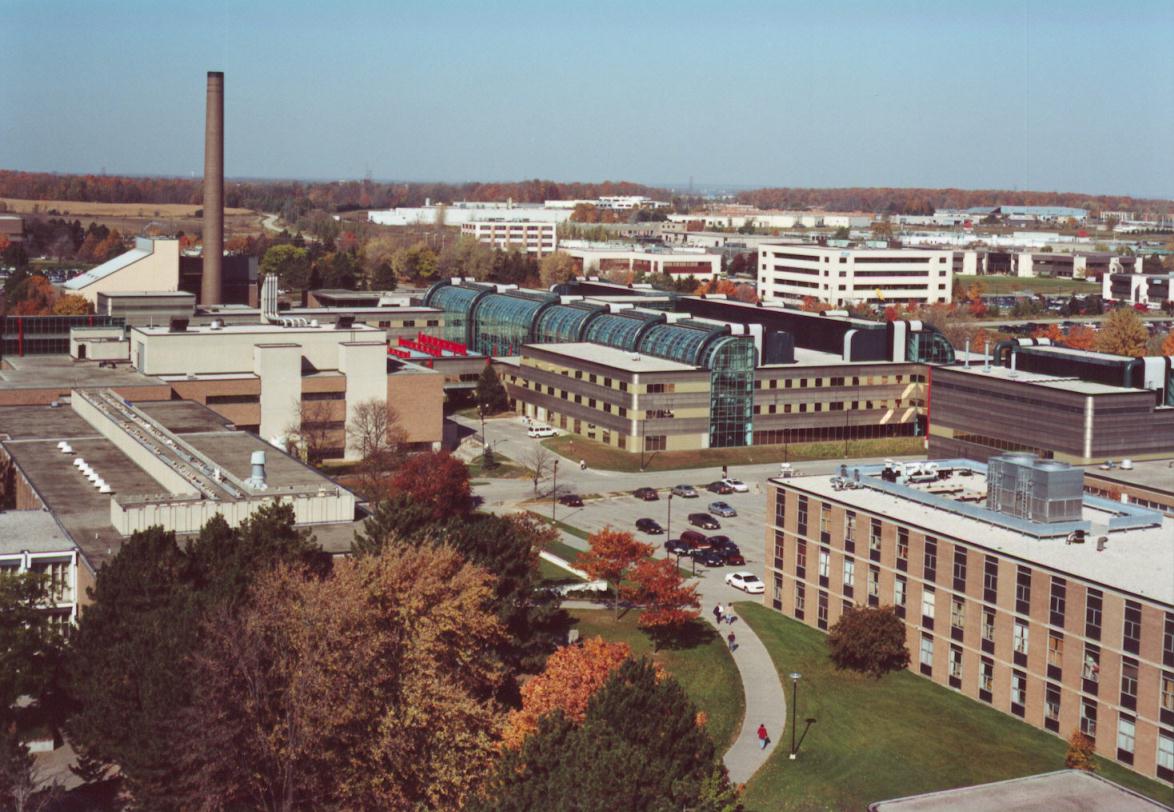 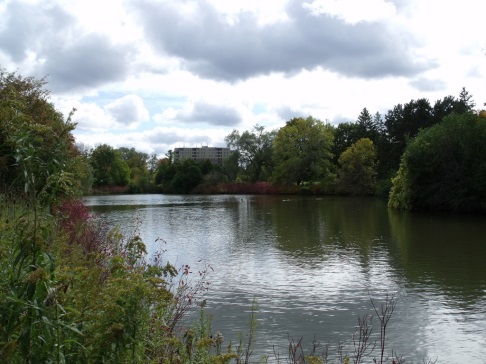 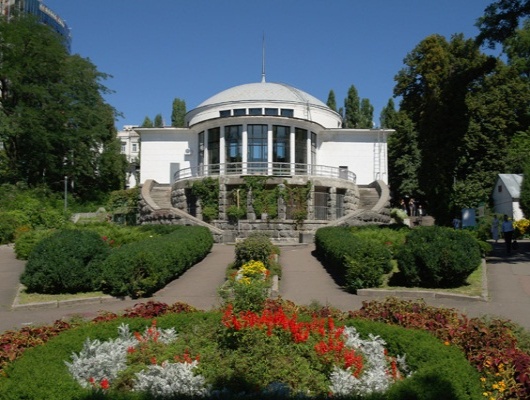 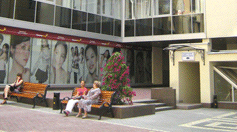 7
Поняття «місцевий економічний розвиток» - контекст
8
поняття «місцевий економічний розвиток» - контекст
Розвиток – це незворотні, спрямовані, закономірні зміни свідомості та матерії. Результатом розвитку є нова якість.

Економічний розвиток – це процес створення добробуту через мобілізацію людських, фінансових, капітальних, фізичних та природних ресурсів для генерування придатних для ринку товарів та послуг  (Едвард Блейклі)
	      	• добробут окремого споживача;
		• суспільний добробут.
	
	Під економічним розвитком розуміється довготривалий процес змін в економіці, який охоплює як кількісні (економічне зростання), так і якісні зміни (соціально-економічний прогрес), в результаті яких зростає добробут суспільства
9
Поняття «місцевий економічний розвиток» -
це процес, основним завданням якого є максимальне використання людських і природних ресурсів місцевості для створення потрібної кількості робочих місць та забезпечення належного рівня добробуту у цій місцевості. (Блейклі Е.Дж. Планування місцевого економічного розвитку)

збалансована діяльність місцевої громади та влади, спрямована на створення нових і вдосконалення існуючих конкурентних переваг та формування сприятливих умов для місцевої економіки, гарантування просторового  та екологічного порядку (Brol R. Rozwój lokalny – Nowa logika rozwoju gospodarczego).
10
Поняття «місцевий економічний розвиток»
це процес, в рамках якого публічний, бізнесовий та громадський сектори співпрацюють між собою з метою створення кращих умов для економічного росту та створення нових робочих місць. 
(Світовий банк)
11
Місцевий економічний розвиток: суттєві аспекти
Довготривала ціль МЕР - підвищення якості (стандарту) життя усім членам місцевої громади.
Безпосередні цілі МЕР - місцеве економічне зростання та створення робочих місць.
Завдання МЕР - створення органами місцевого самоврядування умов для розвитку підприємництва та приватного бізнесу.
Трисекторний характер процесу МЕР - місцева влада, бізнес, неурядовий сектор (громада) - потрібно працювати разом.
12
Характеристики МЕР
МЕР є всебічним процесом, до якого залучається широке коло зацікавлених осіб;	
відбувається на певній визначеній території, межі якої зазвичай збігаються з границями адміністративно-територіальних одиниць;
передбачає застосування підходу за принципом "знизу-вгору", коли рішення, що стосуються місцевих справ приймаються місцевими жителями,
включає у тій чи іншій формі стимулювання господарської діяльності;
здійснюється з метою сприяння певним поліпшенням у сфері економічного добробуту, що піддаються кількісному та/або якісному виміру.
13
Контекст місцевого економічного розвитку
У минулому ініціативи з місцевого розвитку інколи не досягали очікуваних результатів лише тому, що вони передбачали просте поширення підходів, що вже застосовувалися на інших територіях, без достатнього врахування відмінностей та … місцевого контексту”

Кращі практики місцевого розвитку. Місцевий економічний розвиток та розвиток зайнятості на місцевому рівні. – Організація економічного співробітництва і розвитку (ОЕСР). – 22 червня 2012 року.

Успішність МЕР залежить від всебічної оцінки місцевої ситуації та вибору підходу, який має бути реалістичним і максимально враховувати місцеву специфіку.
Ініціативи МЕР повинні плануватися на основі кращих практик та уроків впровадження аналогічних ініціатив на інших територіях та з урахуванням місцевих особливостей.
14
Принципи МЕР
Стратегічна спланованість процесу
Здійснення інтегрованих втручань одночасно в кількох секторах
Лідерство на місцевому рівні
Зв’язок зі сталим розвитком
Залучення місцевої громади
Комплексний характер ініціатив МЕР
Формування сприятливого середовища для ведення бізнесу
Формування партнерств
Креативність та гнучкість у  виборі підходу
Важливість існуючих підприємств
Упереджувальний характер
15
Концепції місцевого економічного розвитку
Місцевий економічний розвиток
як результат управління;
як процес сприяння підприємницькій активності;
як економічне зростання;
як реалізація людського потенціалу;
як збереження природного і соціального середовища;
як спосіб досягнення соціальної справедливості.
16
Парадигма сталого розвитку і МЕР
Парадигма сталого (збалансованого) розвитку включає вимоги (доцільно розповсюдити на МЕР) до:
захисту довкілля, 
соціальної справедливості;
відсутності расової й національної дискримінації. 
	В Україні термін вживають для означення неухильного зростання економічних показників країни, її регіонів, міст, сіл та окремих галузей економіки. Інколи до цього додають здійснення заходів щодо збереження довкілля та поліпшення санітарних умов проживання й праці людей.

[Парадигма (від грець. «приклад, модель, зразок») — сукупність фундаментальних наукових настанов, уявлень і термінів, що приймається і розділяється науковим співтовариством і об'єднуюча більшість його членів]
17
Визначення поняття «сталий розвиток»
офіційний український відповідник – англ. «sustainable development»; 
дослівний переклад якого за контекстом «життєздатний розвиток», за сенсом — «самопідтримуваний розвиток», 
інколи тлумачать як всебічно збалансований розвиток. 
Мета — встановлення балансу між задоволенням сучасних потреб людства і захистом інтересів майбутніх поколінь, включаючи їх потребу в безпечному і здоровому довкіллі.
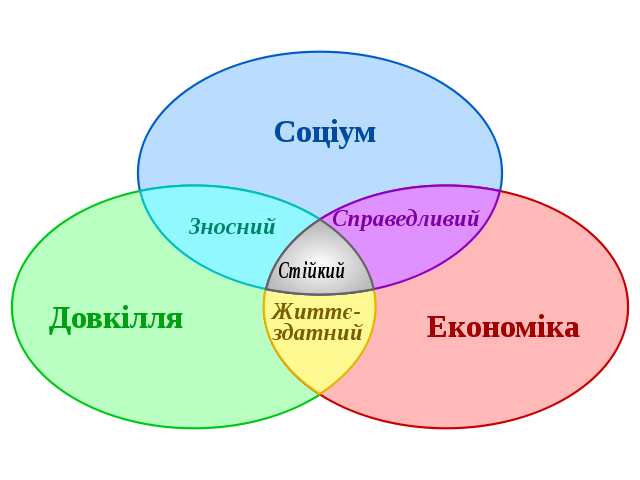 18
Місцевий економічний розвиток
Які ж фактори можуть бути задіяні?




Обговорення
19
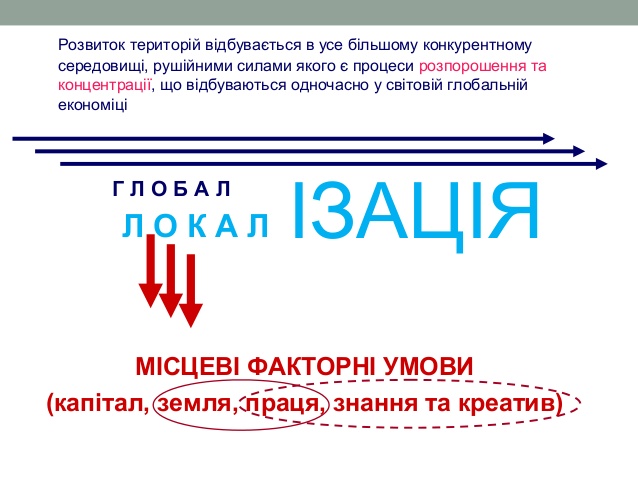 20
Чинники глобалізації
Інтеграція у глобальну економіку посилює тиск конкуренції, так як бізнес і капітал глобалізуються,  конкуренція зростає;
Зростаючі вимоги до  гнучкості і соціально-економічних інновацій;
Зростаюча залежність від технологій, що постійно змінюються;
Бізнес більш мобільний;
Контроль за рівнем витрат і зростання продуктивності мають першочергове значення, і бізнес спрямовується туди де він може досягти найкращих результатів;
Капітал не проявляє ніякої лояльності до місцезнаходження;
Інновації нестримні і зміни постійні; гнучкість трудових ресурсів є необхідною умовою;
Зростаюча політична і економічна незалежність означає існування потреби  більшої інтеграції і координації всередині і між бізнесом і урядами;
Здатність бізнесу конкурувати на глобальному рівні включає розвиток підприємницьких навичок для здатності конкурувати;
Чинники глобалізації
Глобалізація надає можливість бізнесу для зростання, але також призводить до зростання конкуренції з боку міжнародних, національних і регіональних конкурентів;
Міжнародні корпорації відіграють все більш важливу роль у торгівлі;
Зростаюча важливість освіти і гнучкості, та зменшення важливості низької зарплатні, як фактору визначення території розташування;
Потреба у навичках з інформаційних технологій;
Фактори глобалізації збільшують конкурентоспроможність територій із важливим впливом на МЕР;
Певні територіальні фактори надають конкурентні переваги;
Із зростаючою децентралізацією уряду,  передача повноважень від національних до регіональних і місцевих установ, міст і муніципалітетів має завершитись успішно у глобальних ринкових умовах для інвестиційного фінансування та вибору місця розташування виробництва.
Місцеві фактори впливу на економічне зростання
Фактори агломерації, переваги спільних ринків, бізнес мереж, якісної бізнес інфраструктури, якість резерву робочої сили і інформації, кластери однотипної діяльності, економія на масштабах;
Географічні фактори такі, як порти, річки або кордони, або легкий доступ до важливої сировини;
Комбінація факторів, які визначають чи є місто привабливим місцем для ведення бізнесу. У кожного бізнесу є свій перелік вимог, але є декілька основних факторів.
Основні фактори вартості при відкритті, розширенні або управлінні; земля, трудові ресурси, виробничі приміщення;
Не вартісні фактори, які впливають на інвестиції та вибір місця розташування, такі як якість життя і побутові умови;
Ступінь до якої місто і місцева влада сприймаються як про-бізнесові, і такі, що просувають політики сприятливі для ведення бізнесу.
Завдання:
Уявіть, що Ви намагаєтесь умовити нову компанію по збірці телевізорів із 500-ми робочими місцями побудувати завод у Вашому регіоні:

Перерахуйте п’ять причин чому вони мають вибрати Ваше місто (перелічіть відповідні сильні сторони Вашого міста).
Перерахуйте п’ять інших причин, чому вони не мають вибрати Ваше місто (перелічіть п’ять слабких сторін Вашого міста).
Якби Ви приймали рішення про інвестиції, у якому місті Вашого регіону Ви розмістили би виробництво, і чому?